KHỞI ĐỘNG
Hãy điền từ hoặc cụm từ thích hợp vào ô trống để có kết quả đúng
1. Nếu đại lượng…………............vào đại lượng …………….sao cho với mỗi giá trị của x, ta luôn xác định được………………… tương ứng của y thì y được gọi là………………. của x và x gọi là……………
 . Hàm số được cho bằng……………..hoặc bằng……………..
y phụ thuộc
thay đổi x
chỉ một giá trị
hàm số
biến số
bảng
công thức
KHỞI ĐỘNG
Hãy điền từ hoặc cụm từ thích hợp vào ô trống để có kết quả đúng
2. Cho hàm số y = f(x) xác định với mọi x thuộc R
Với x1 ,  x2 bất kì thuộc R:
Nếu x1 < x2 mà f(x1) < f(x2) thì hàm số y = f(x) ……………… trên R
Nếu x1 < x2 mà f(x1) > f(x2) thì hàm số y = f(x) ……………… trên R
đồng biến
nghịch biến
NỘI DUNG BÀI HỌC
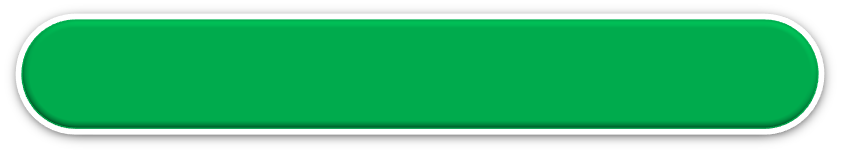 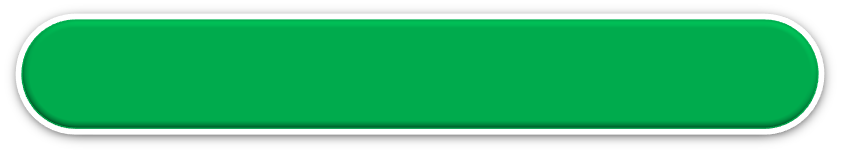 2 – Tính chất
1 – Khái niệm hàm số bậc nhất
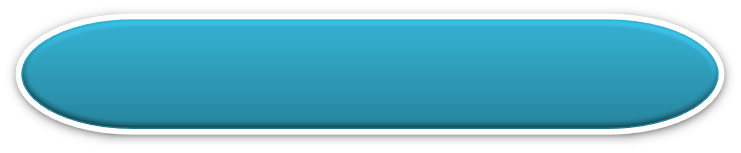 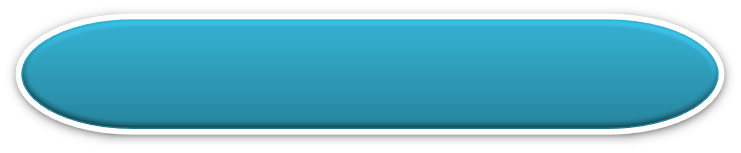 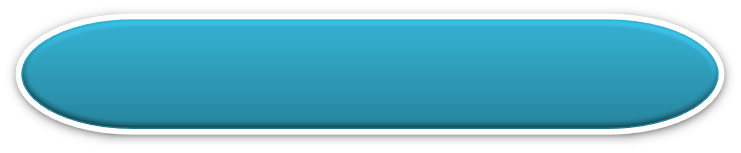 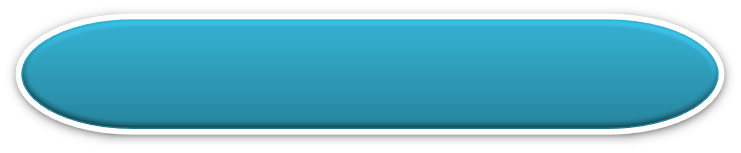 a. Ví dụ
a. Bài tóan
b.Định nghĩa
b. Tổng quát
Tiết 21: HÀM SỐ BẬC NHẤT
Điền vào (…) cho đúng
Sau 1gio... : ……
Sau t giờ ...…….
?1
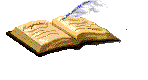 1. Khái niệm về hàm số bậc nhất
a.Bài toán: Một ôtô chở khách đi từ bến xe phía nam Hà Nội vào Huế với vận tốc trung bình 50km/h. Hỏi sau t giờ xe ôtô cách trung tâm Hà Nội bao nhiêu kilômét? Biết rằng bến xe phía nam cách trung tâm Hà Nội 8 km.
HUẾ
Trung tâm 
HÀ NỘI
8 km
BẾN XE
?
8
50 t
?
50 (km)
50t (km)
Sau t giờ, ôtô cách trung tâm Hà Nội là: s = …….
50t + 8 (km)
Tiết 21: HÀM SỐ BẬC NHẤT
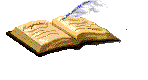 1. Khái niệm về hàm số bậc nhất
?2 Tính các giá trị tương ứng của s khi cho t lần lượt lấy các giá trị 1 giờ; 2 giờ; 3 giờ; 4 giờ; …
s = 50.t + 8
108 (km)
208 (km)
58 (km)
158 (km)
50.t + 8 (km)
Hãy giải thích vì sao s là hàm số của t?
Vì: + s phụ thuộc vào t.
      + Ứng với mỗi giá trị của t chỉ có một giá trị tương  ứng của s. Do đó s là hàm số của t.
(a ≠ 0)
a
b
x
y
s = 50.t  + 8
Tiết 21: HÀM SỐ BẬC NHẤT
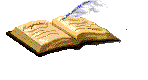 1. Khái niệm về hàm số bậc nhất
a.Bài toán 
b. ĐỊNH NGHĨA
y = ax + b  (a ≠ 0)
Hàm số bậc nhất là hàm số được cho bởi công thức:                    y = ax + b       trong đó a, b là các số cho trước và a ≠ 0
y = ax + b
a ≠ 0
Chú ý: Khi b = 0, hàm số có dạng              y = ax (đã học ở lớp 7)
Tiết 21: HÀM SỐ BẬC NHẤT
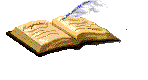 1. Khái niệm về hàm số bậc nhất
BÀI TẬP : Trong các hàm số sau hàm số nào là hàm số bậc nhất? . Hãy xác định các hệ số a, b của chúng.
ĐỊNH NGHĨA
y = ax + b  (a ≠ 0)
1
2


-5
4

0,5
0

m - 1
3
(nếu m ≠ 1)
Tiết 21: HÀM SỐ BẬC NHẤT
Cho hàm số: y = f(x) = - 3x + 1
+ Tìm điều kiện xác định của f(x)
+ Cho x hai giá trị bất kì sao cho                   . Hãy chứng minh                                                 
                          rồi rút ra kết luận hàm số nghịch biến trên tập xác định.
b) Cho hàm số: y = g(x) = 3x + 1
+ Tìm điều kiện xác định của g(x)
+ Cho x hai giá trị bất kì sao cho              .Hãy CM
rồi rút ra kết luận hàm số đồng biến trên tập xác định.
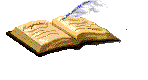 2. Tính chất:
Tiết 21: HÀM SỐ BẬC NHẤT
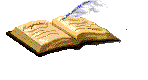 2. Tính chất:
Xét hàm số y = f(x) = -3x +1
Hàm số y = f(x) = -3x + 1 
    Xác định với mọi x thuộc R
lấy x1, x2 thuộc R sao cho x1< x2 
                                        hay x1- x2<0
Xét f(x1 ) -f (x2) = (-3x1 + 1) – (-3x2 + 1)
                         = -3x1 + 3x 2= - 3(x1 - x2) > 0
hay f (x1) > f(x2 )
.Vậy hàm số y = -3x + 1 nghịch biến trên R
Tiết 21: HÀM SỐ BẬC NHẤT
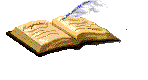 2. Tính chất:
Xét hàm số bậc nhất y = g(x) = 3x + 1
Hàm số y = g(x) = 3x + 1 
            Xác định với mọi x thuộc R
lấy x1, x2 thuộc R sao cho x1< x2 hay x1- x2, < 0
Xét g(x1 ) - g (x2) =  (3x1 + 1) – (3x2 + 1) 
                            = 3x1 - 3x2 
                           =  3(x1 -   x2) <0
hay g(x1 ) < g (x2)
Vậy hàm số y = 3x + 1 đồng biến trên R.
Tiết 21: HÀM SỐ BẬC NHẤT
TXĐ 
Đồng biến trên R khi a >0
Nghịch biến trên R khi a < 0
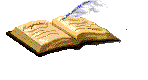 1. Khái niệm về hàm số bậc nhất
ĐỊNH NGHĨA
2. Tính chất:
y = ax + b  (a ≠ 0)
TỔNG QUÁT
 Hàm số bậc nhất xác định với mọi giá trị 
của x thuộc R và có tính chất sau : 
 a, Đồng biến trên R khi a >0
 b, Nghịch biến trên R khi a < 0
TỔNG QUÁT
 Hàm số bậc nhất xác định với mọi giá trị 
của x thuộc R và có tính chất sau : 
 a, Đồng biến trên R khi a >0
 b, Nghịch biến trên R khi a < 0
Tiết 21: HÀM SỐ BẬC NHẤT
TXĐ 
Đồng biến trên R khi a >0
Nghịch biến trên R khi a < 0
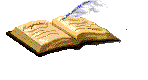 1. Khái niệm về hàm số bậc nhất
y = ax + b  (a ≠ 0)
2. Tính chất:
Đồng biến
Nghịch biến
Đồng biến
Đồng biến khi m>1
Nghịch biến khi m<1
LUYỆN TẬP HÀM SỐ BẬC NHẤT
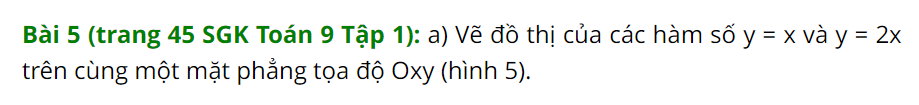 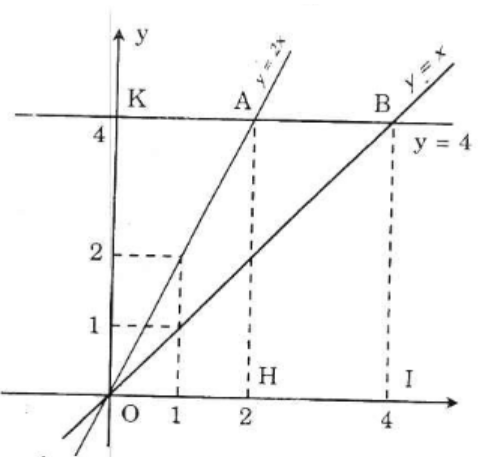 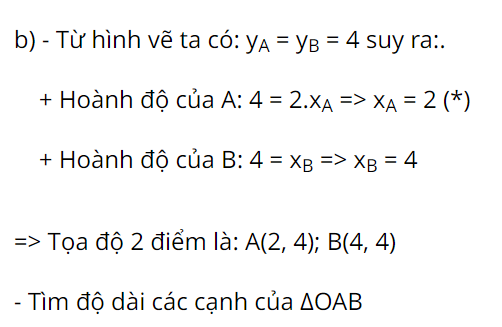 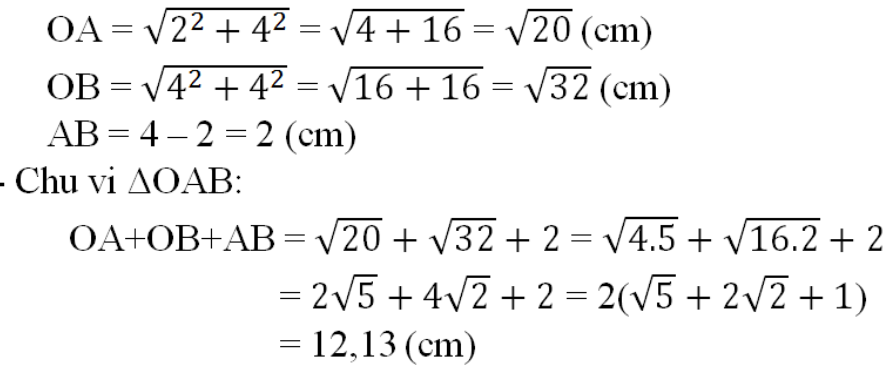 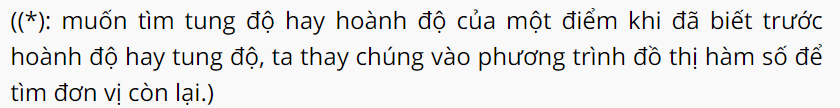 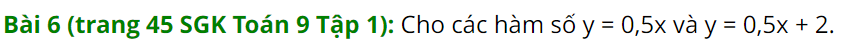 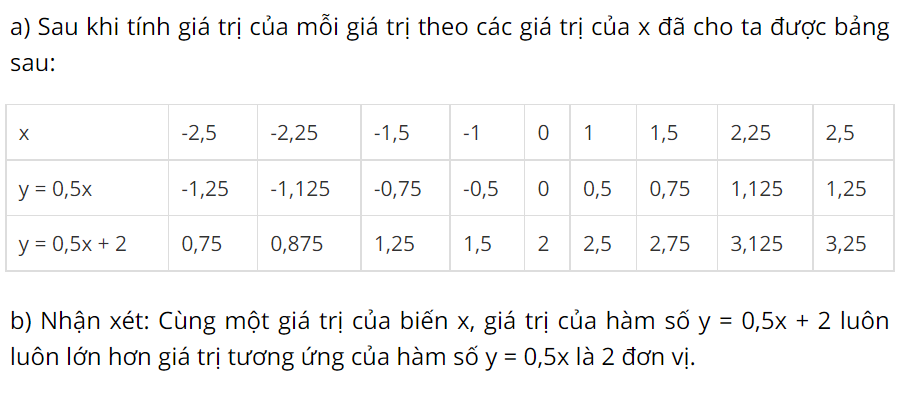 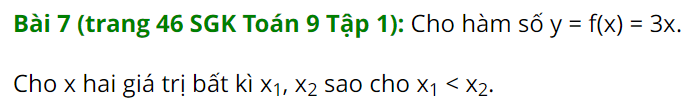 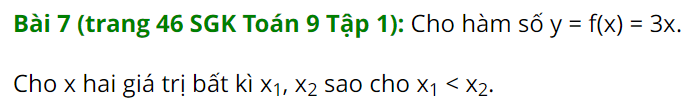 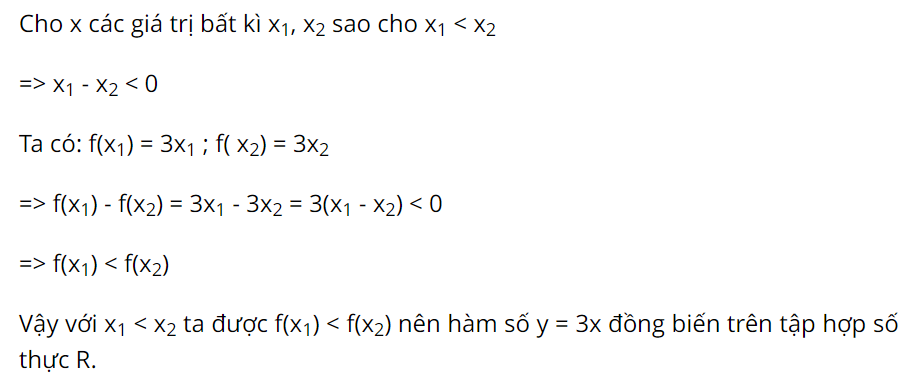 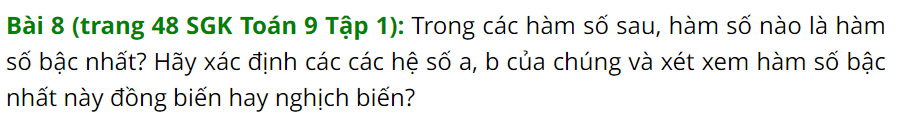 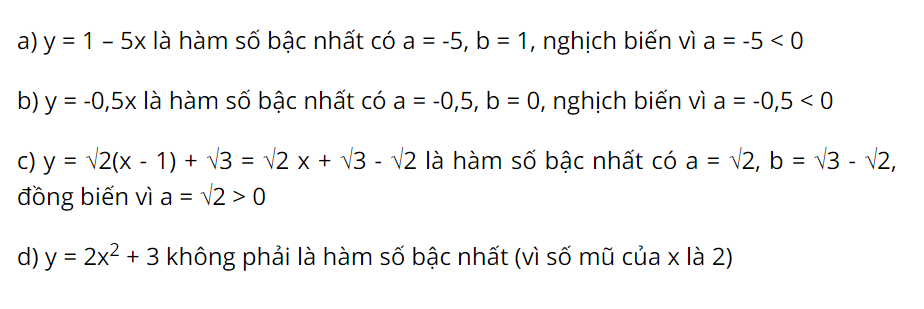 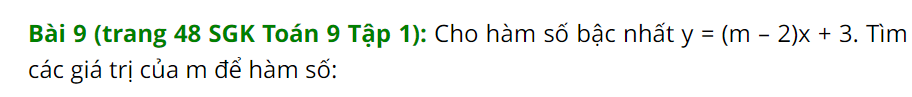 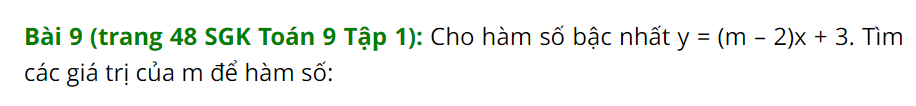 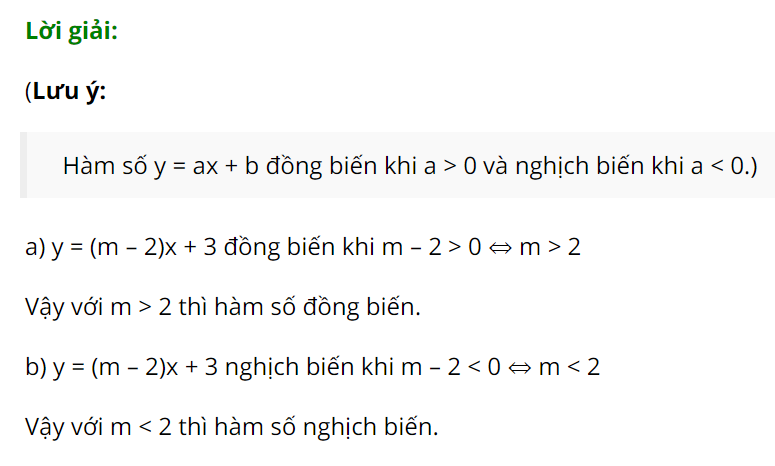 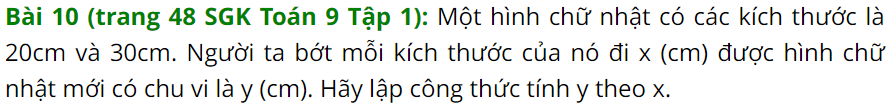 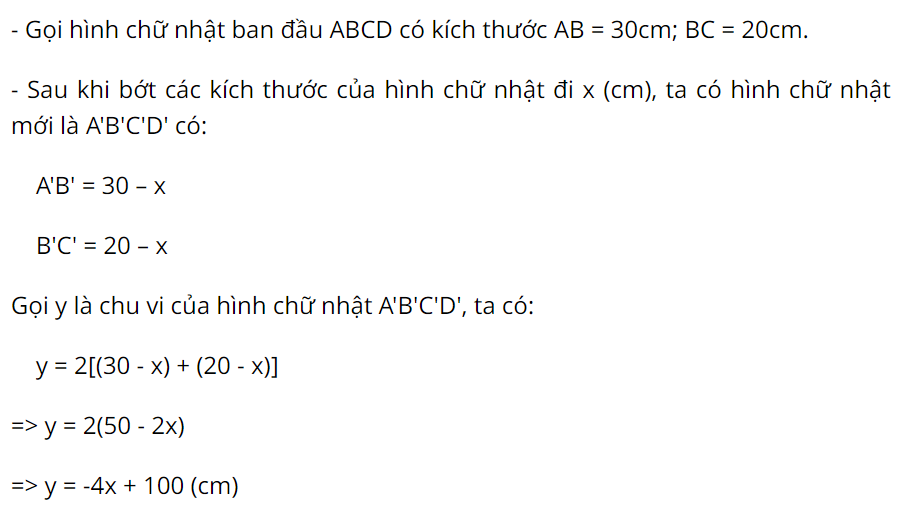 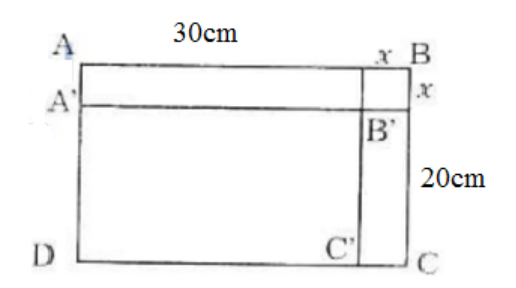 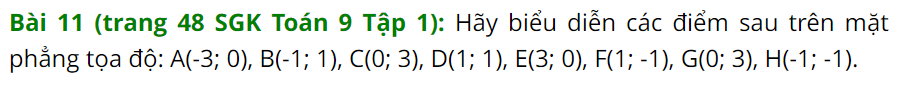 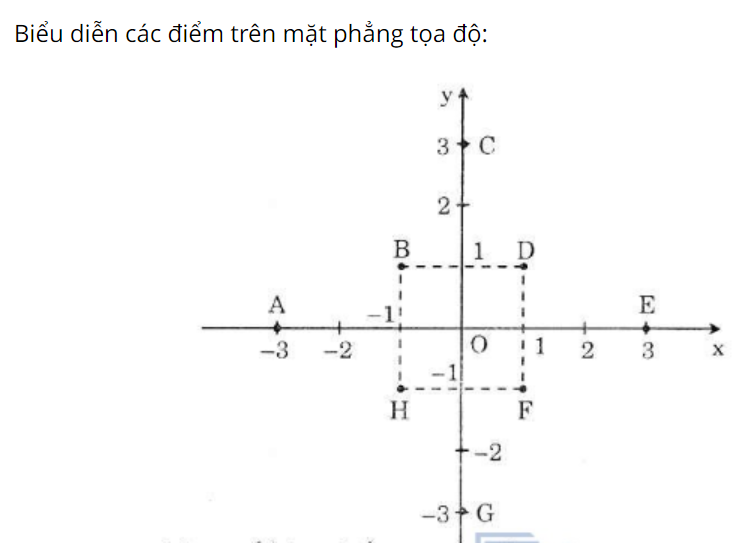 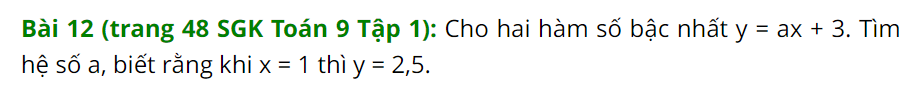 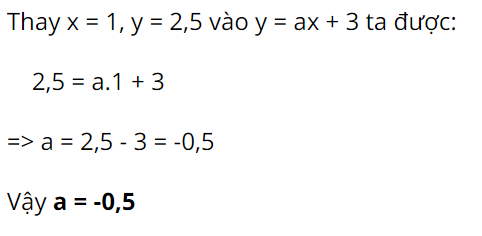 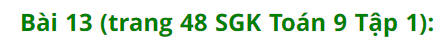 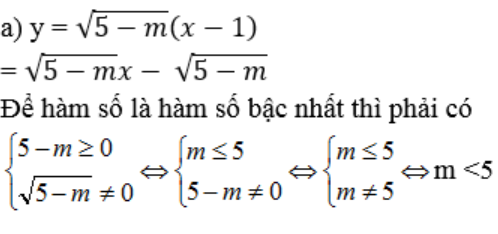 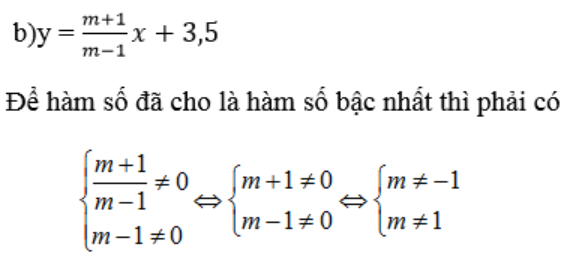 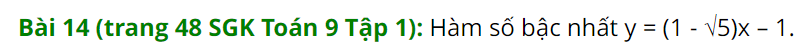 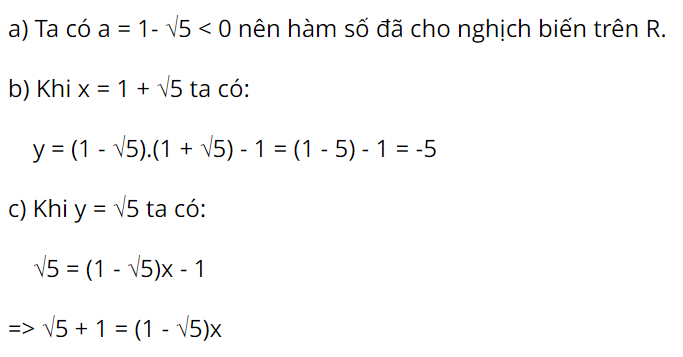 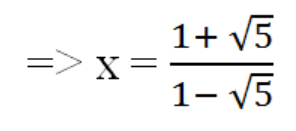 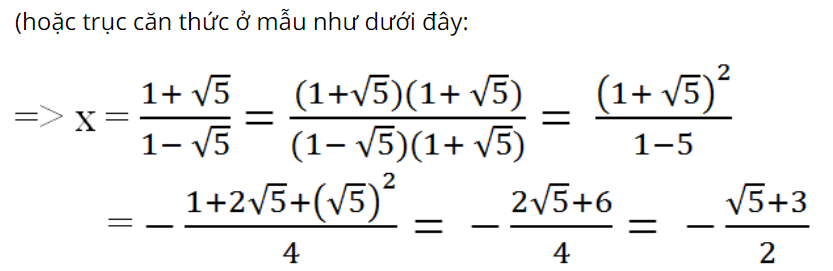 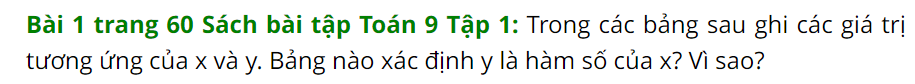 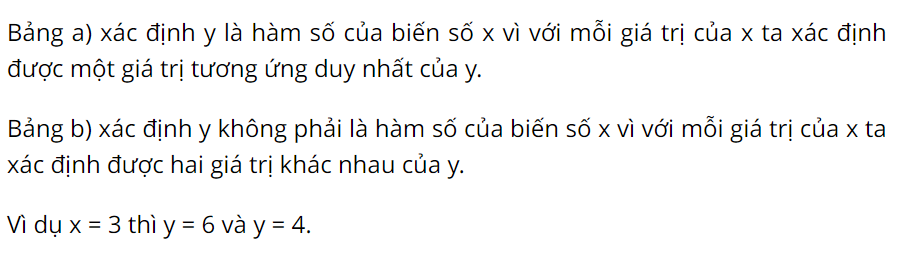 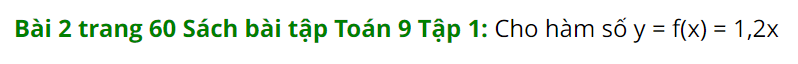 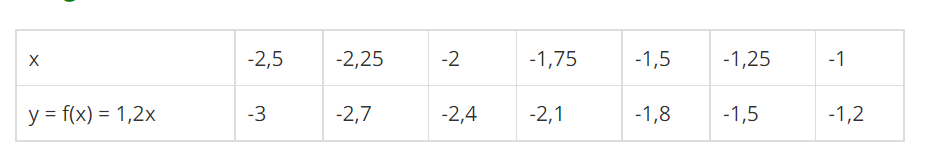 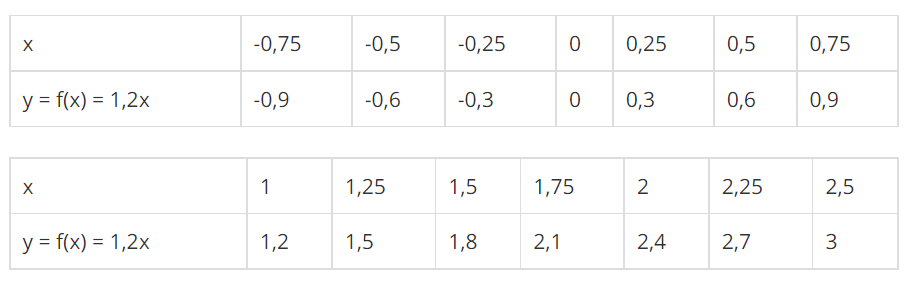 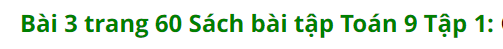 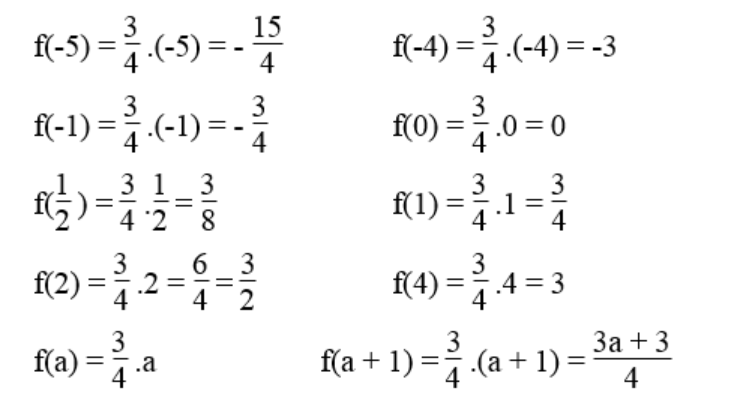 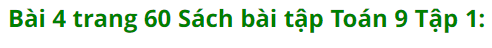 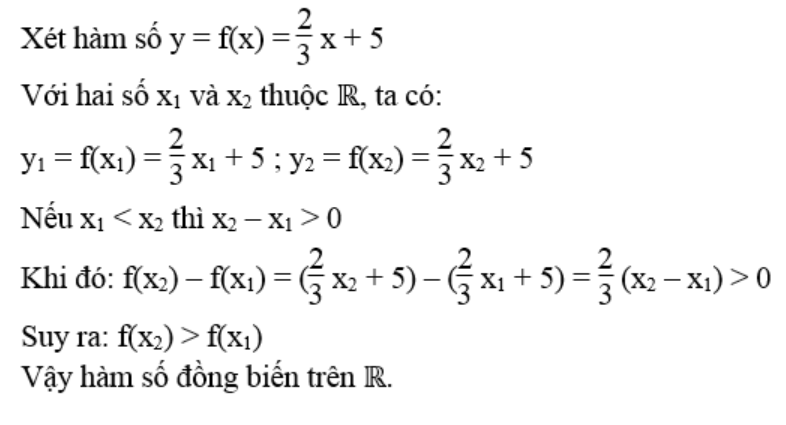 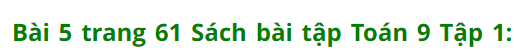 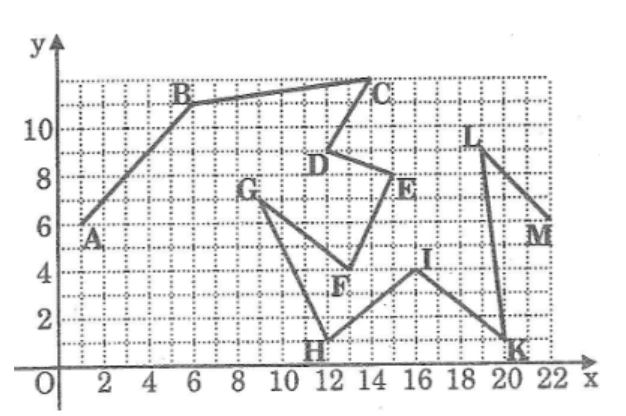 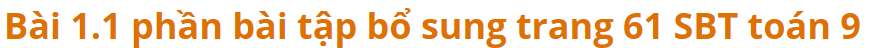 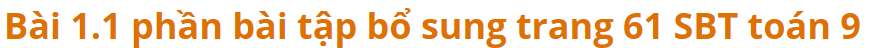 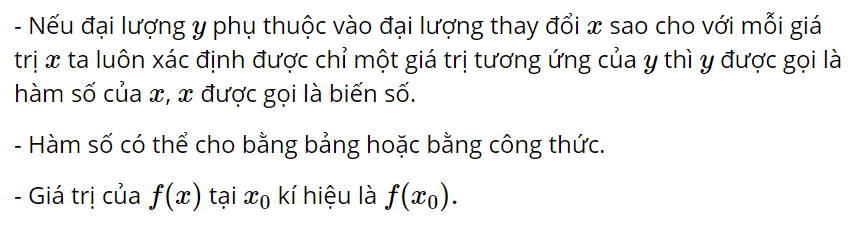 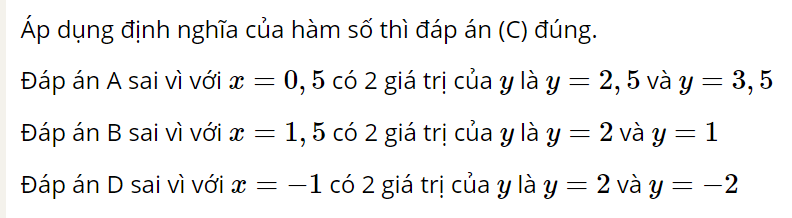 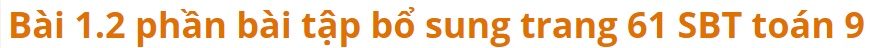 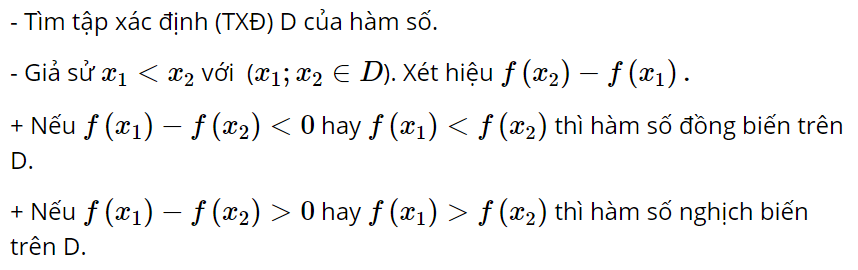 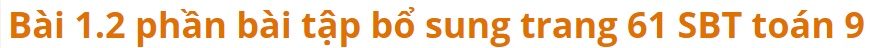 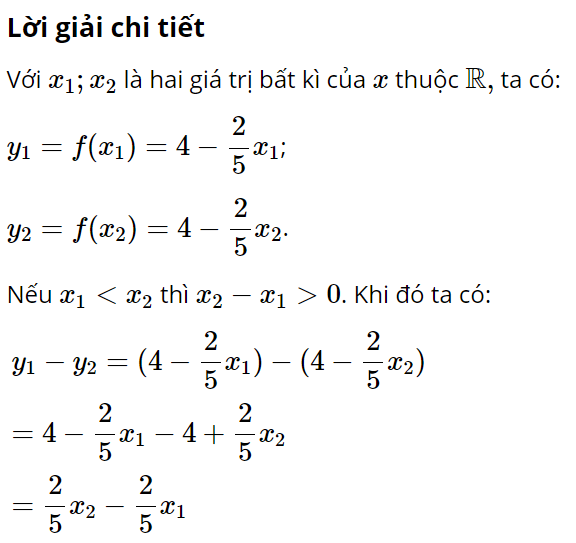 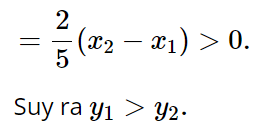 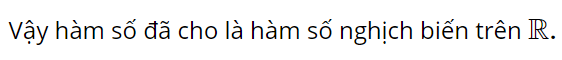 Tiết 21: HÀM SỐ BẬC NHẤT
0
2
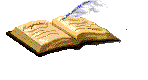 3. Luyện tập
Bài tập1: 
Cho hàm số y = (m-2)x + 3   (m là tham số)
a.
> 0
> 2
m – 2 < 0
< 2
Khẳng định
Đ
S
y = (m+2)x – 7 là hàm số bậc nhất với
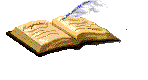 BÀI TẬP 2
Điền “x” vào ô trống tương ứng với khẳng định đúng hoặc sai
y = 5–3x là hàm số bậc nhất a = 5, b = -3
x
x
y = 3 – x là hàm số nghịch biến trên R
x
x
y = (m+2)x – 7 đồng biến nếu m < -2
CỦNG CỐ
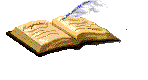 Hàm số  y = mx + 5 ( m là tham số) là hàm số bậc nhất khi:
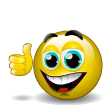 HÕt
giê
5
4
3
8
1
7
2
6
9
10
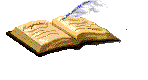 Hµm sè  y = f(x) = (m - 2)x  + 1 (m lµ tham sè) kh«ng  lµ hµm sè bËc nhÊt khi:
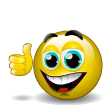 HÕt
giê
5
4
3
8
1
7
2
6
9
10
Tiết 21: HÀM SỐ BẬC NHẤT
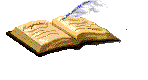 Hµm sè bËc nhÊt: y = (m - 4)x + m - 1 (m lµ tham sè ) nghÞch biÕn trªn R khi:
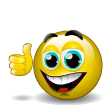 HÕt
giê
5
4
3
8
1
7
2
6
9
10
Tiết 21: HÀM SỐ BẬC NHẤT
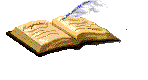 Hµm sè bËc nhÊt: y = (6 - m)x - 2m (m lµ tham sè) ®ång biÕn  trªn R khi:
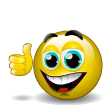 HÕt
giê
5
4
3
8
1
7
2
6
9
10
Tiết 21: HÀM SỐ BẬC NHẤT
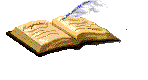 Cho y = f(x) = -7x + 5 vµ  hai sè a, b mµ a < b kÕt qu¶ so s¸nh f(a) vµ f(b) lµ?
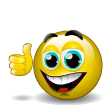 HÕt
giê
5
4
3
8
1
7
2
6
9
10
Tiết 21: HÀM SỐ BẬC NHẤT
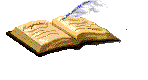 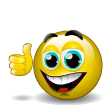 VỀ NHÀ
+ Nắm được: Khái niệm hàm số bậc nhất, 
tính đồng biến nghịch biến của hàm số bậc nhất.
	+ Làm bài tập 10,11...14 - 48( Sgk)	+ Đọc trước bài đồ thị hàm số
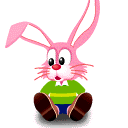 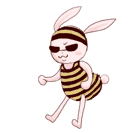